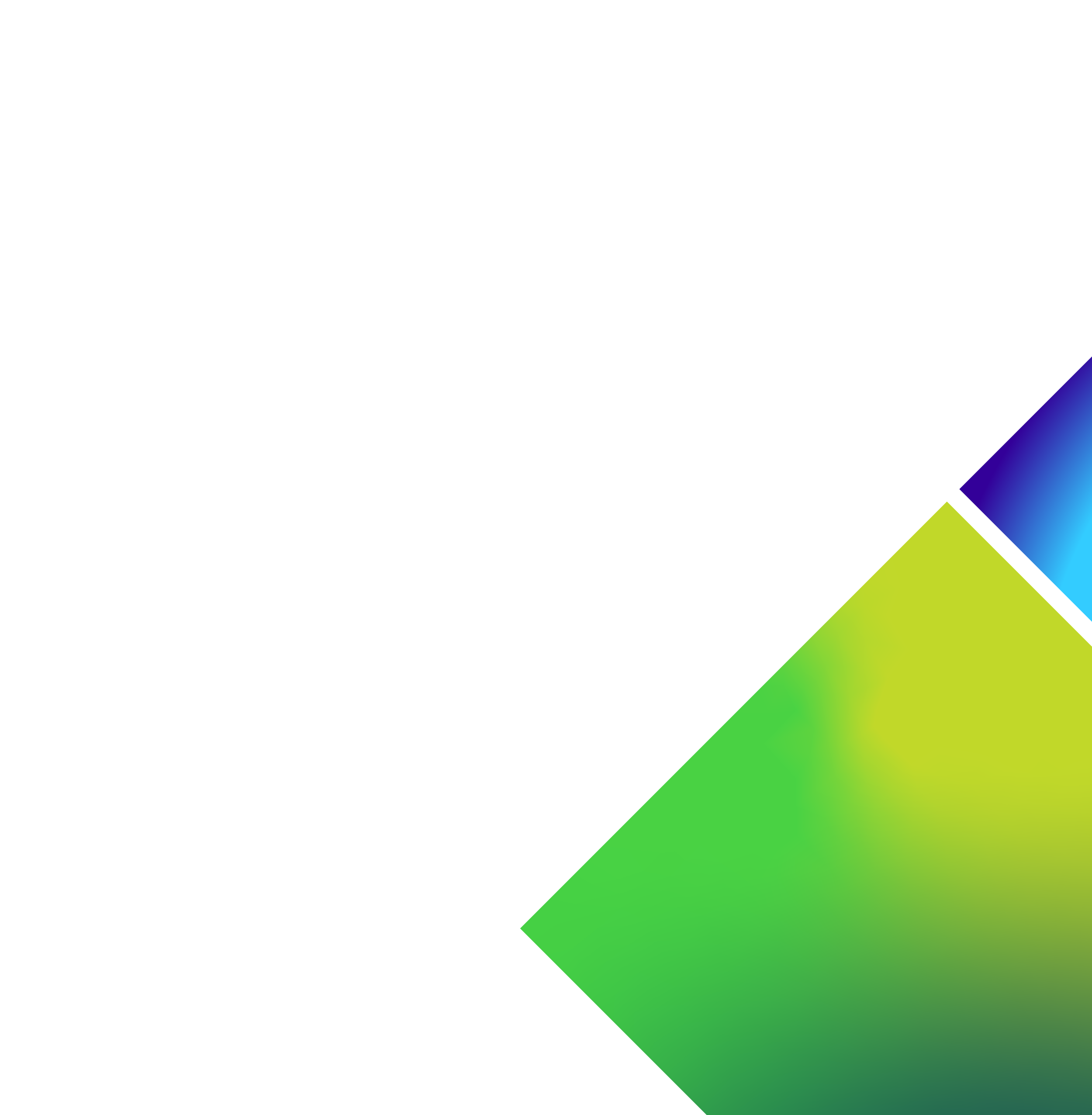 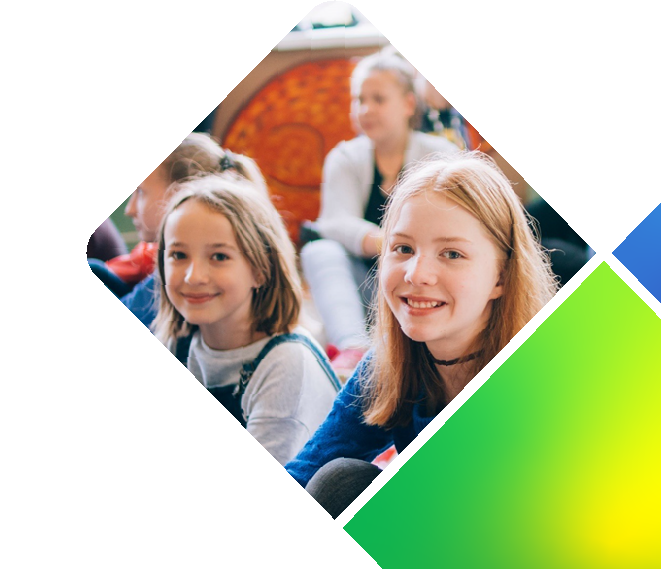 ИЗУЧЕНИЕ 
ФИНАНСОВЫХ ИНСТРУМЕНТОВ ДЕТЬМИ ИНВЕСТИЦИОННОГО ВОЗРАСТА И НЕ ТОЛЬКО)
vbudushee.ru
Финансовая грамотность в БФ «Вклад в будущее»
СОДЕРЖАНИЕ
ЦЕЛЬ
ЦЕЛЕВАЯ АУДИТОРИЯ
3 млн
Школьников
Содействовать формированию финансово грамотного человека и общества за счет создания и бесплатного распространения современных, эффективных и доступных образовательных инструментов для педагогов, детей и их родителей.
Готовые сценарии игр «живого действия» и занятий для детей 5-18 лет
Межпредметные задачи для 5-11 классов
Мобильные приложения: Мой выбор, Вклад
Готовые сценарии занятий для воспитанников ДД
Педагогов
90К
Воспитанников детских домов
1К
500+
Волонтеров
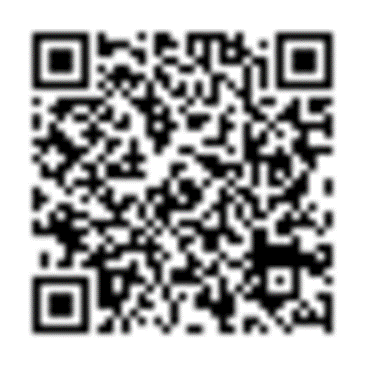 ПРОЕКТЫ 23/24
Всероссийский конкурс проектов инициативного бюджетирования
Конкурс для школьников «ФинСпринт» в рамках Всероссийской Олимпиады школьников по финансовой грамотности «Высшая проба»
Программа «Финансовая грамотность»
Трек для школьников7-8 классов  в рамках Всероссийской Олимпиады школьников «Высшая проба» по направлению «Финансовая грамотность»
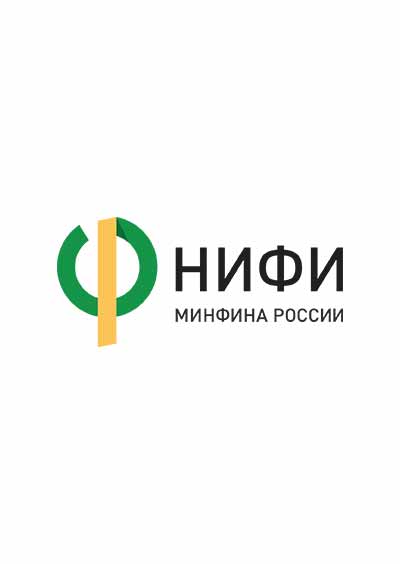 Волонтерская программа «Финансовая грамотность для воспитанников детских домов»
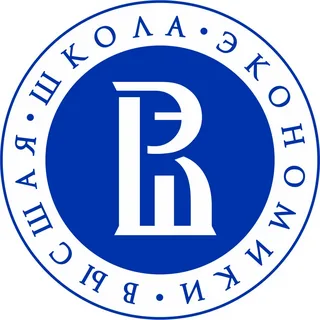 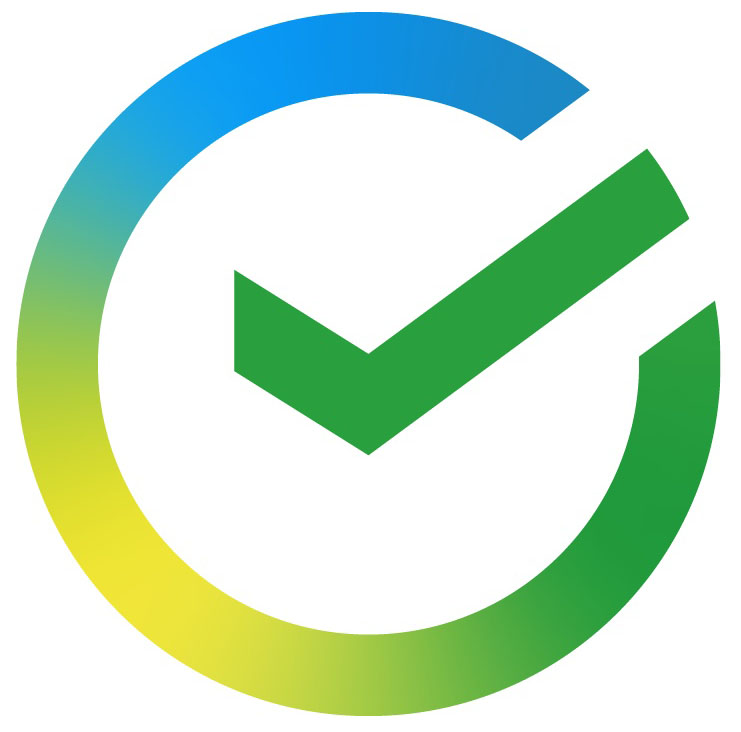 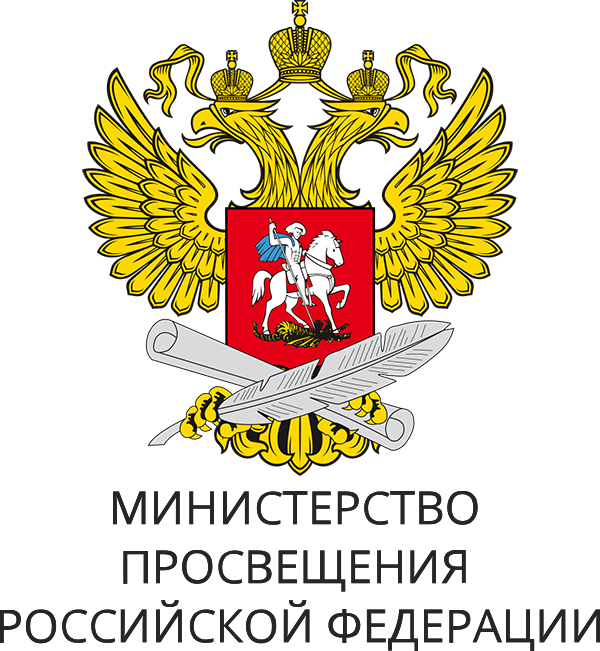 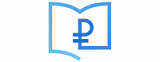 Наши ценности
1
Человекоцентричность: ценность личности, ее потенциал и благополучие
Фокусы программы
Образовательный процесс направлен на достижение благополучия в будущем
Возможности и условия развития для каждого ребенка, а не только одаренных и талантливых
Приоритет в создании современных обучающих материалов
Достижение результатов за счет передачи инициативы в обучении обучающемуся
Разнообразие и равенство возможностей: доступность качества образования, персонализация, вариативность, инклюзия (развитие культуры общества, помощь людям с особенными потребностями во включении в мейнстрим)
2
Инновационность: опережающий контент по навыкам, компетентностям и новым грамотностям, новые подходы и решения для России и мира с учетом лучших отечественных и зарубежных исследований и практик
3
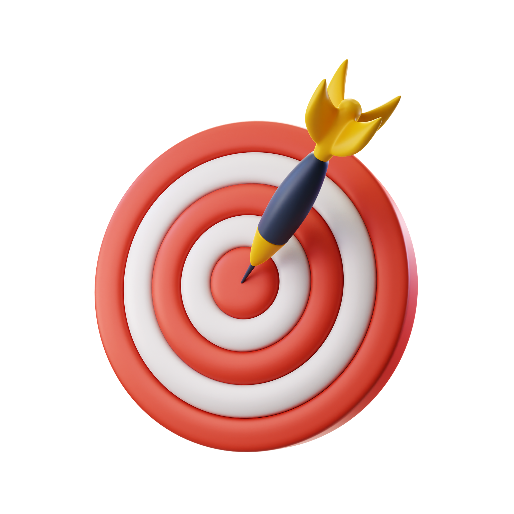 3
Конкурс «ФинСпринт»
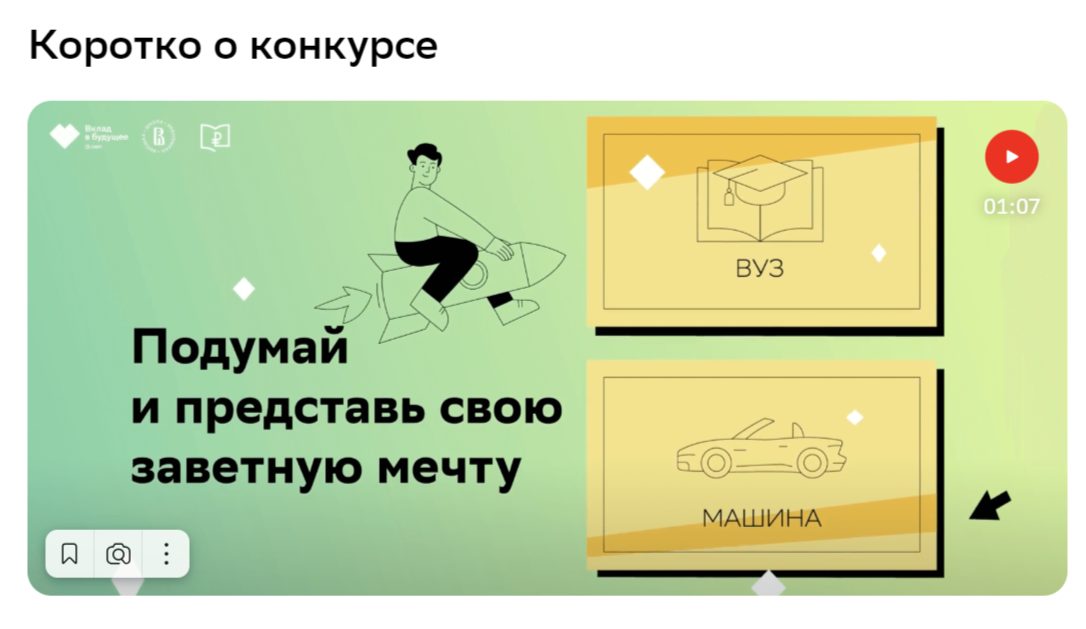 МОБИЛЬНОЕ ПРИЛОЖЕНИЕ «ВКЛАД»
Формат:		игра-симулятор: за 10 лет жизни необходимо 			заработать как можно больше с помощью 			различных финансовых инструментов.
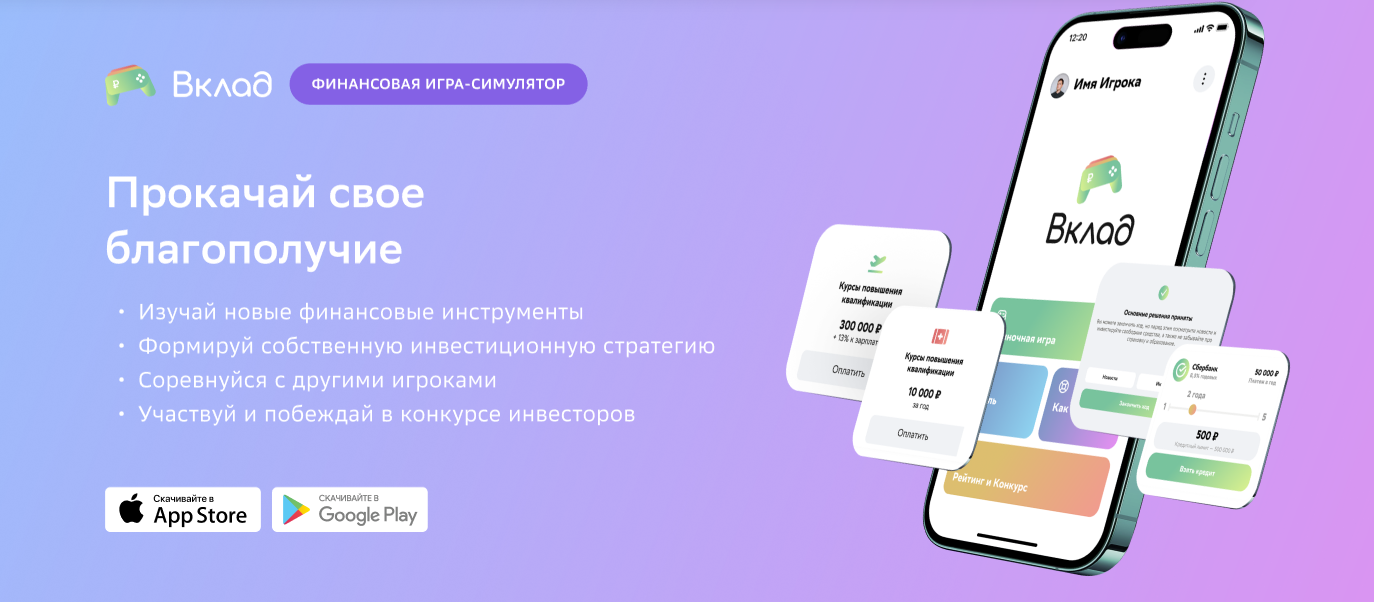 Участники:	11+
Финансовые
инструменты:
Акции
Облигации
Страхование
Кредиты
Криптовалюта
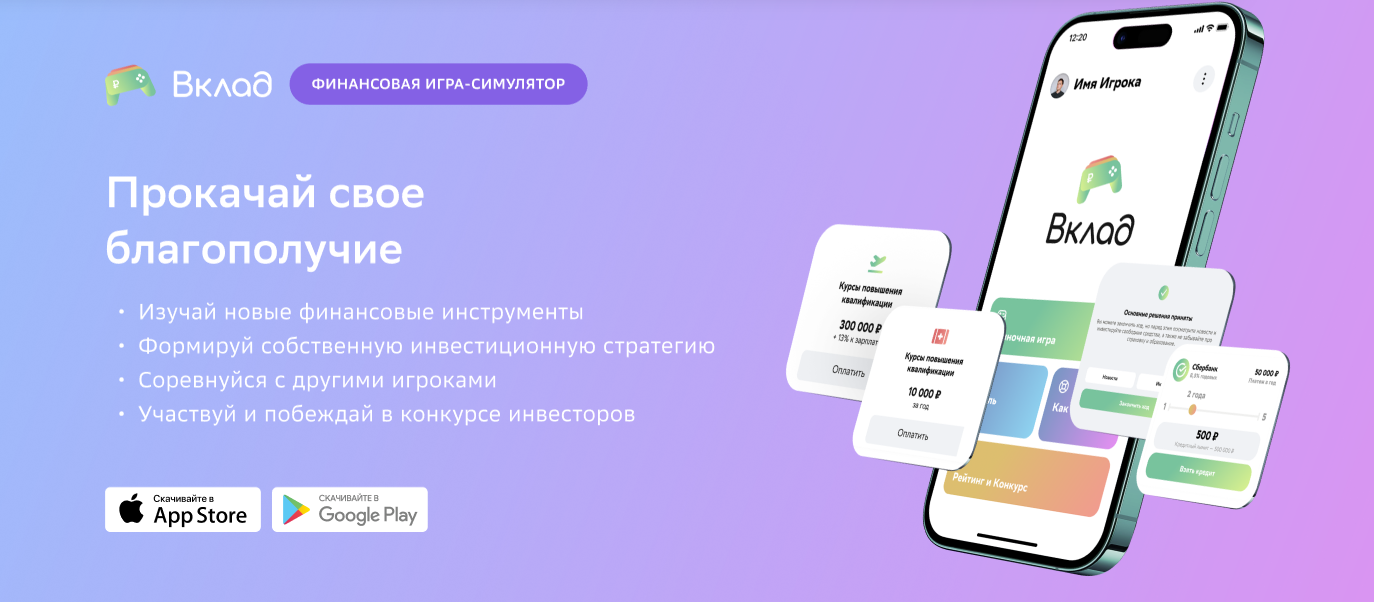 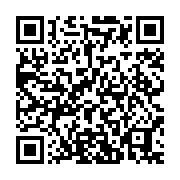 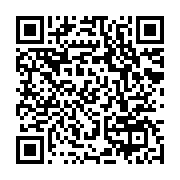 Оценка:		рейтинг участников
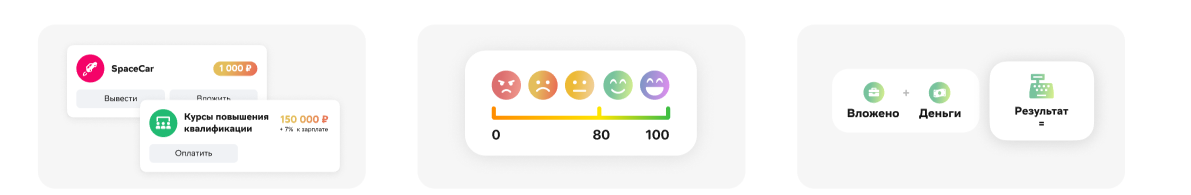 КОНКУРС ФИНСПРИНТ
на базе мобильного приложения «Вклад»
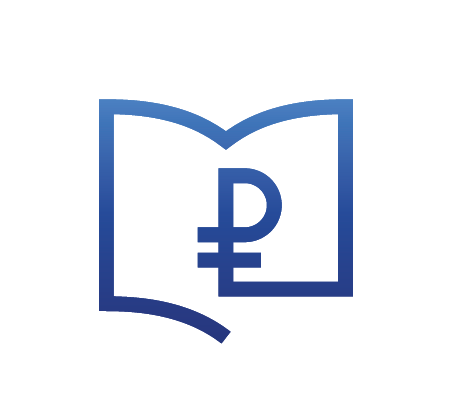 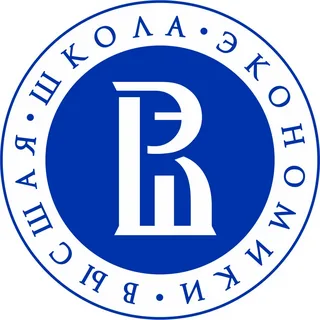 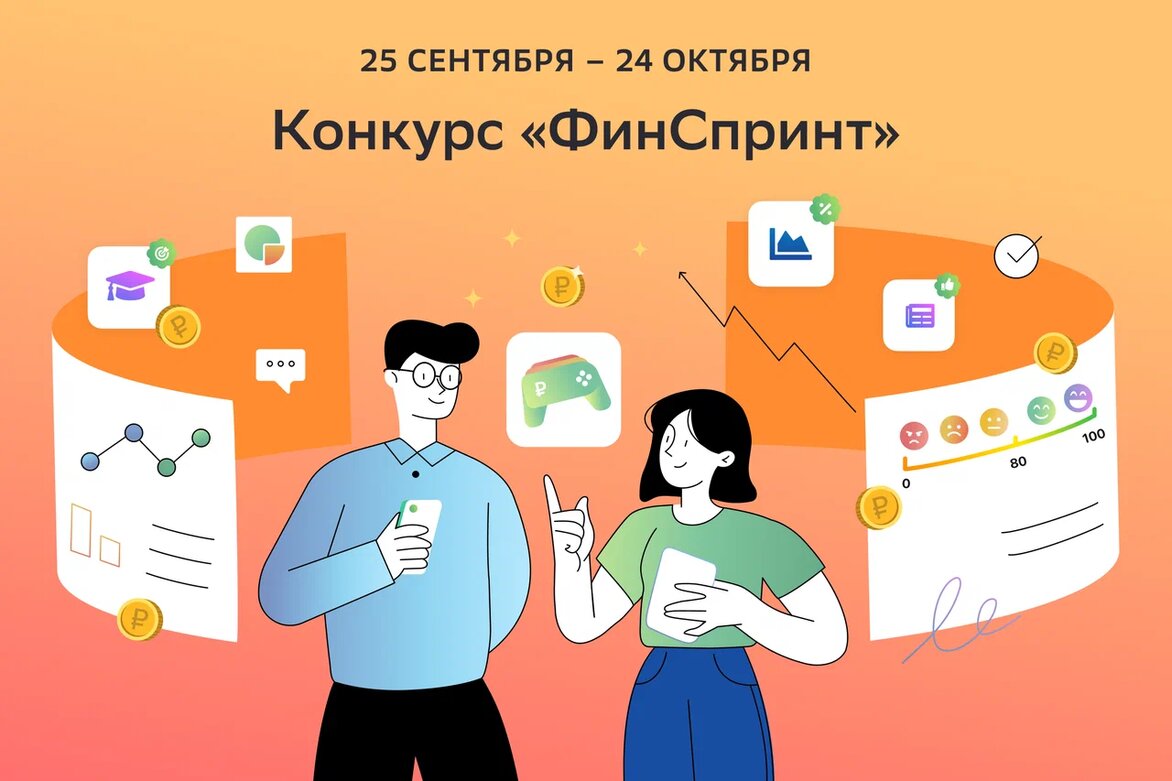 Формат:		Мобильное приложение «Вклад»:
Участники:
Школьники 7-11 классы
Студенты СПО
Обучение:
Лекции НИУ ВШЭ по ФГ
Мини-курс от эскпертов рынка
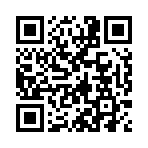 Призы:
Призы от Партнеров 
Участие в финале ВО Высшая проба по направлению «Финансовая грамотность»
Междисциплинарные задания 
для олимпиады высшая проба
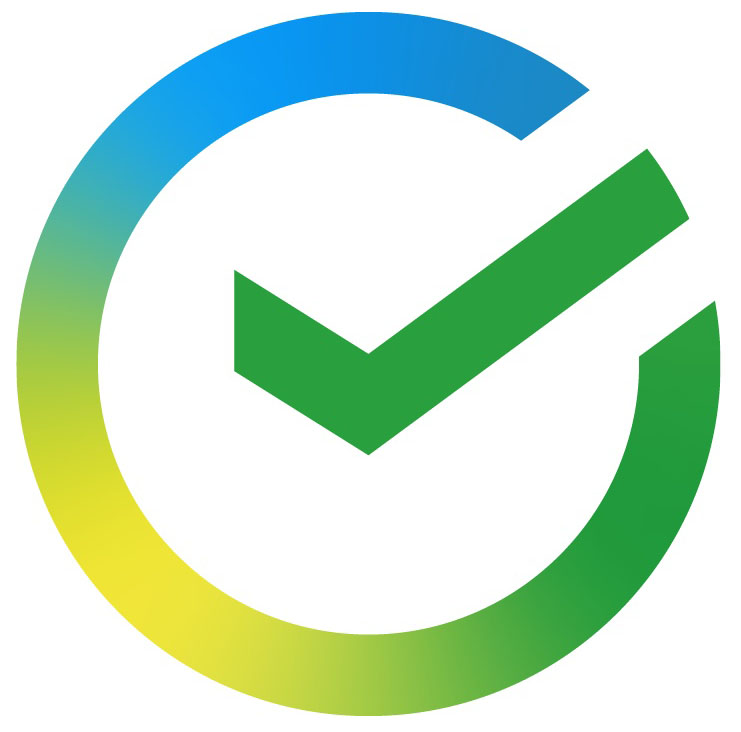 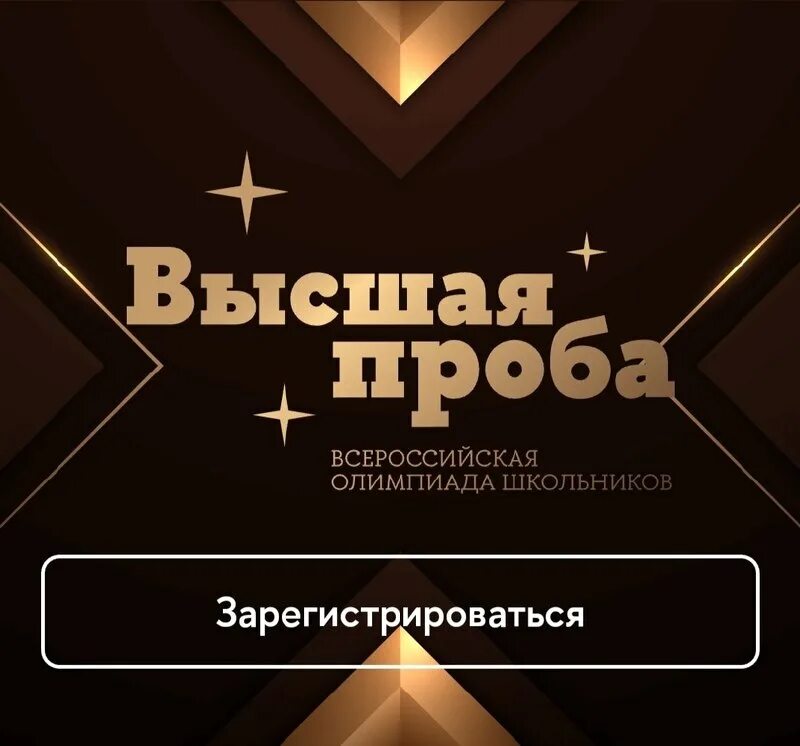 Сбер – Генеральной партнер 
Фонд – Партнер Всероссийской олимпиады школьников «Высшая проба» по направлению «Финансовая грамотность»
Олимпиада 1 уровня
Роль Фонда – разработка междисциплинарных заданий по финансовой грамотности для отборочного и финального этапов для 7-8 классов
КОНТАКТЫ
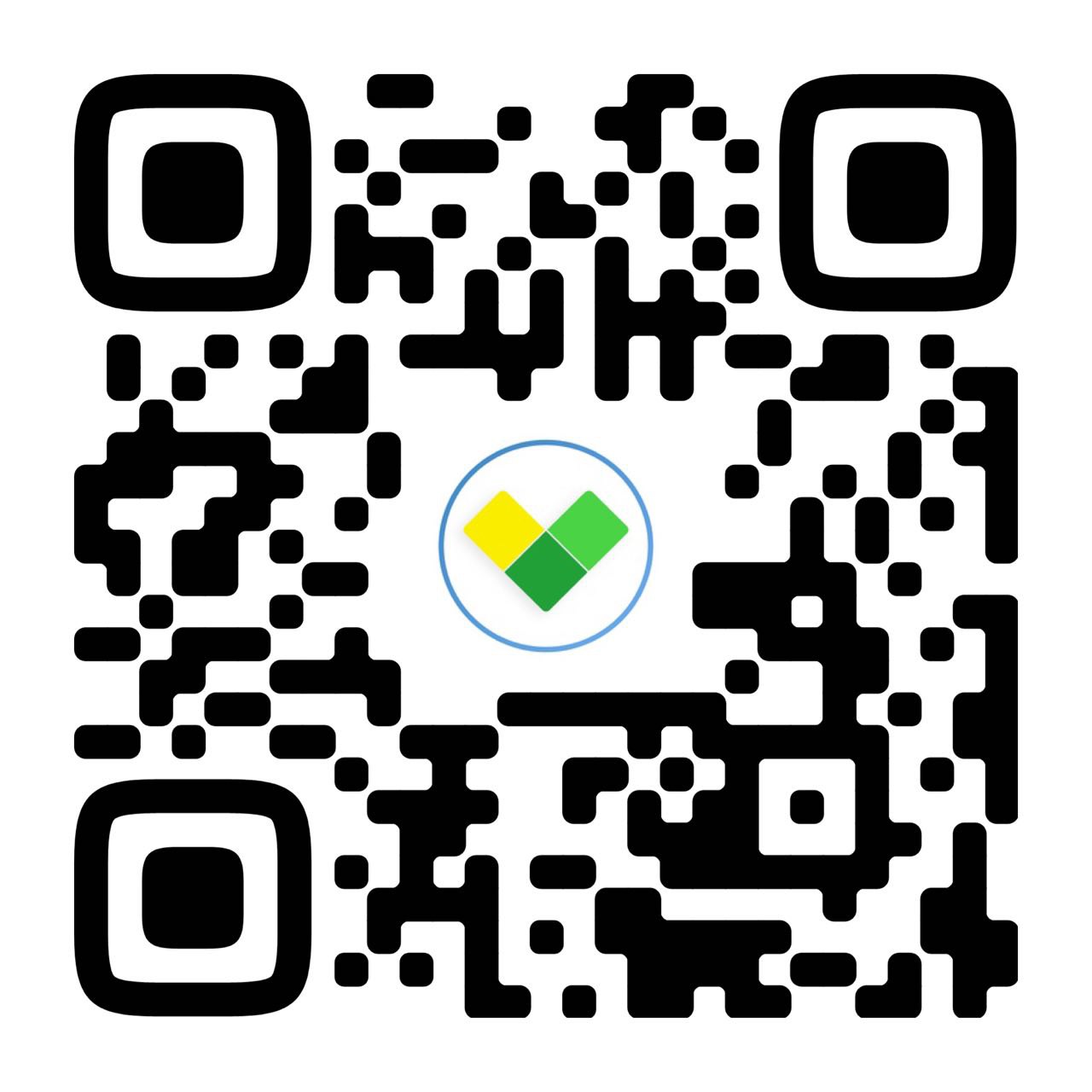 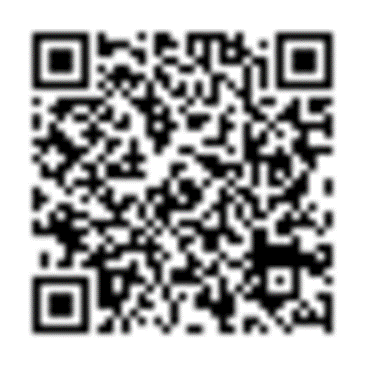 Осипова Нина 
 
руководитель программы «Финансовая грамотность»


nosipova@vbudushee.ru
Tg: @aninosipova
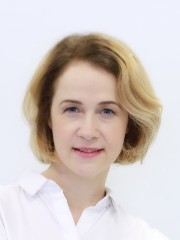 VK
Программа
Финансовая грамотность
vbudushee.ru